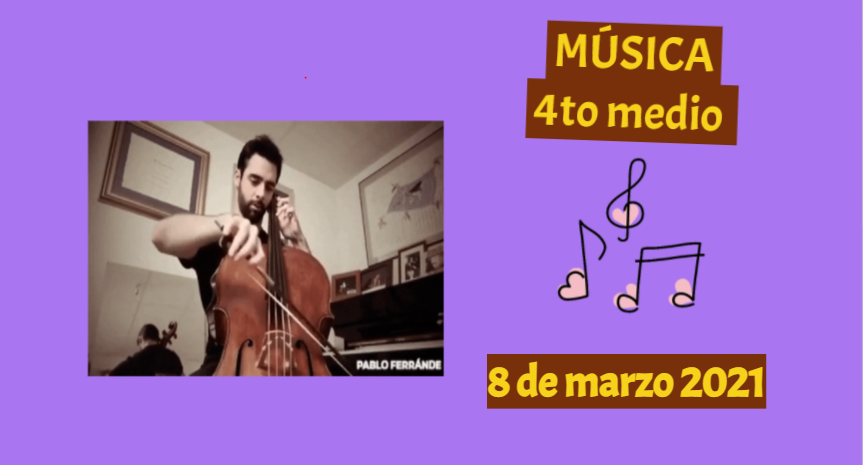 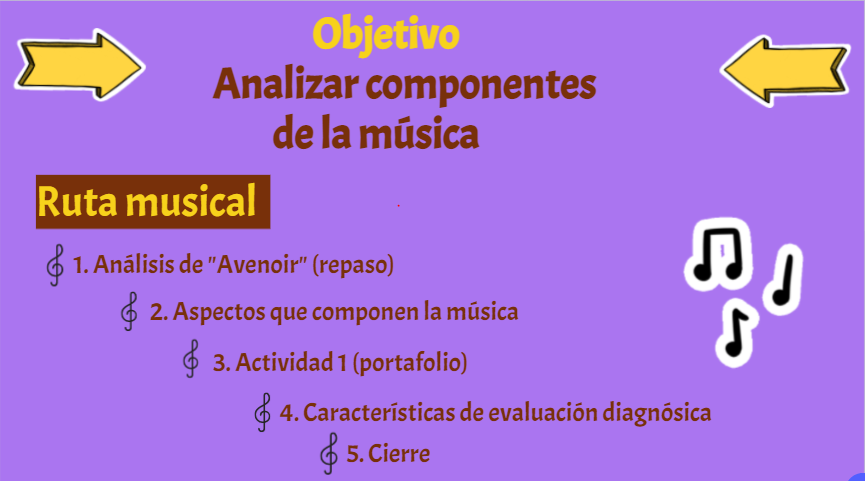 Link Genialy
https://view.genial.ly/604506f21c59590d066796c9/presentation-4-medio-8-3